Breast cancer screening in patients with history of gynecologic cancer
Dr. Hamid Ahmadi 
Breast oncosurgery fellowship
Assistant professor  Motamed cancer institute
Breast cancer risk factors
Risk Factors You Can Change
Not being physically active
Being overweight or obese after menopause
Taking hormones.
Drinking alcohol
Breast cancer risk factors
Risk Factors You Cannot Change
Getting older
Genetic mutations
Reproductive history (menstrual periods <12y  menopause >55y)
Having dense breasts
Family history of breast or ovarian cancer
Previous treatment using radiation therapy
Women who took the drug diethylstilbestrol (DES)
Breast cancer and gene mutations
BRCA+
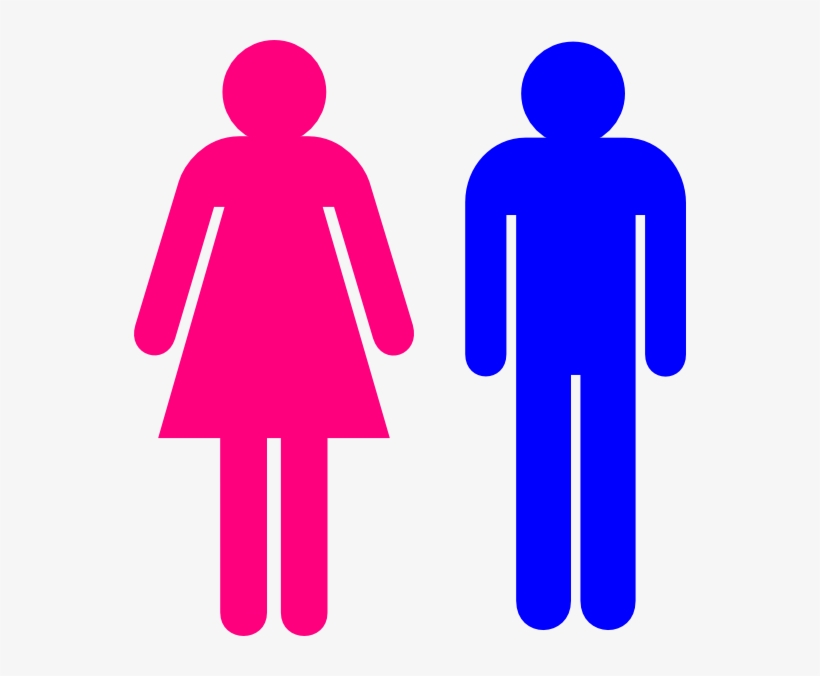 Breast cancer
Ovarian Cancer
Breast cancer screening
Risk assessment
     Tyrer-Cuzick/  Gail Model
           Average Risk
              age  ≥ 40
           High Risk 
              age  ≥ 25
Breast cancer screening
High Risk 

Clinical encounter  every 6-12 mo
Annual MG (consider Tomosyntesis)
Annual Breast MRI